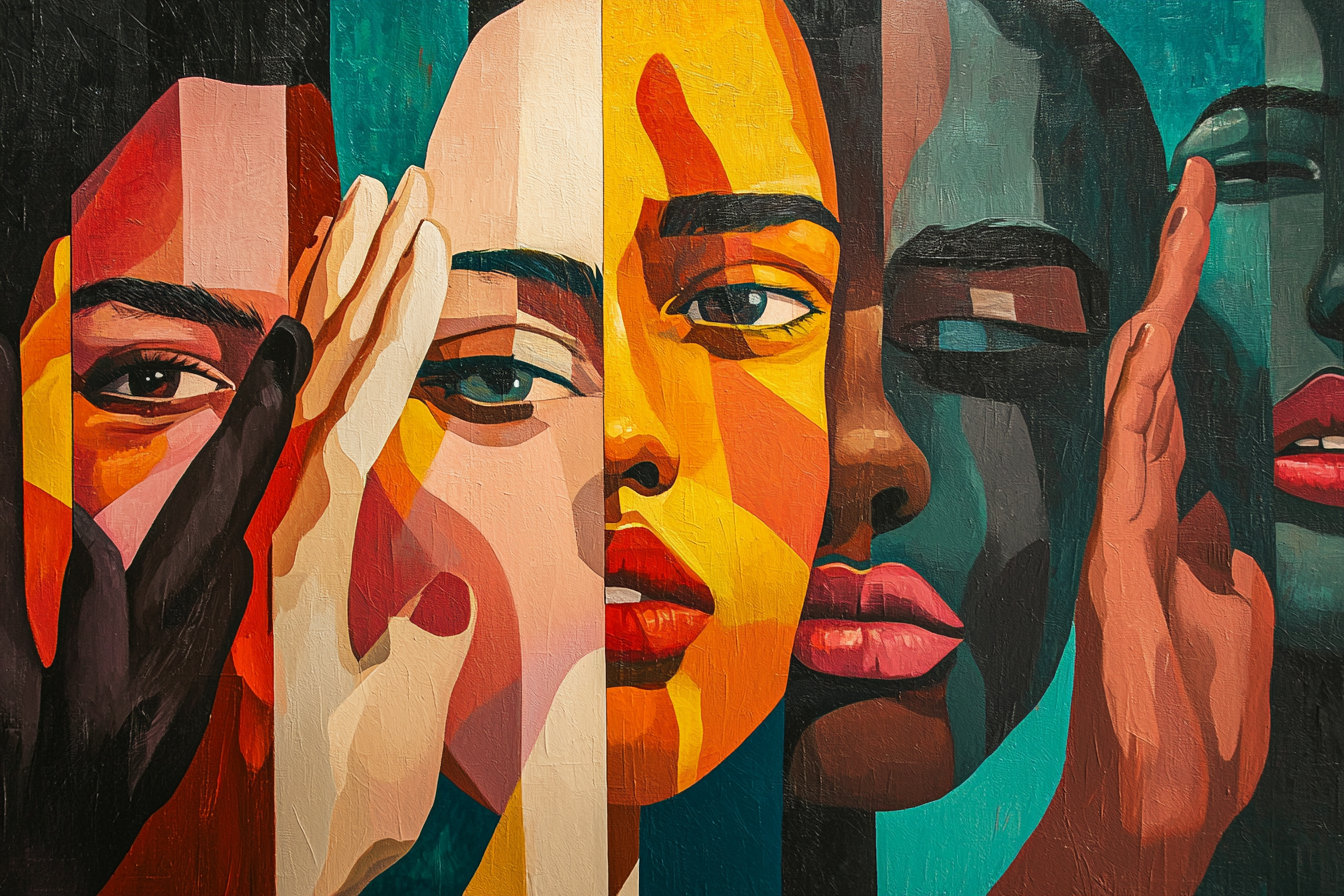 Prayers of lament
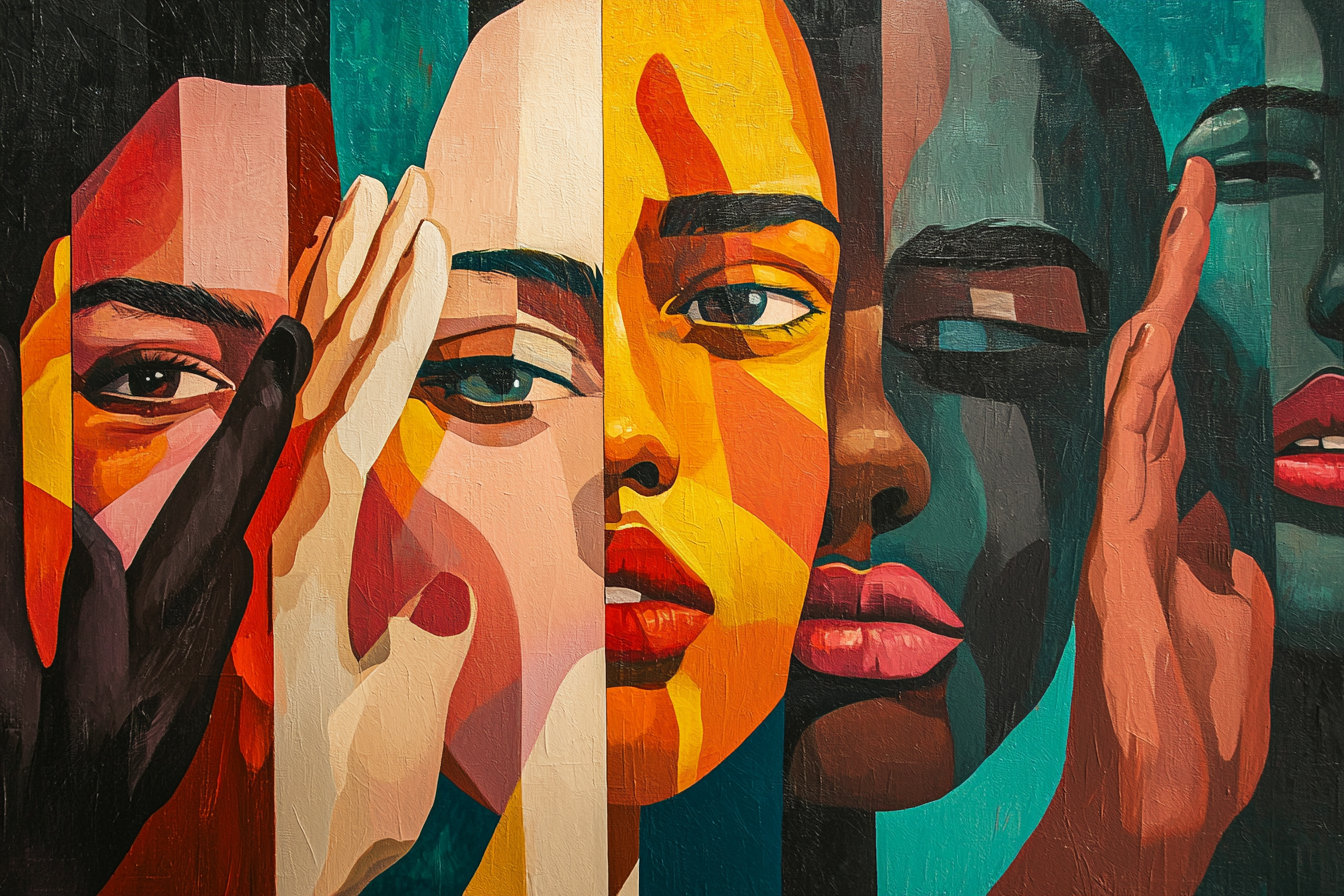 What is Biblical Lament?
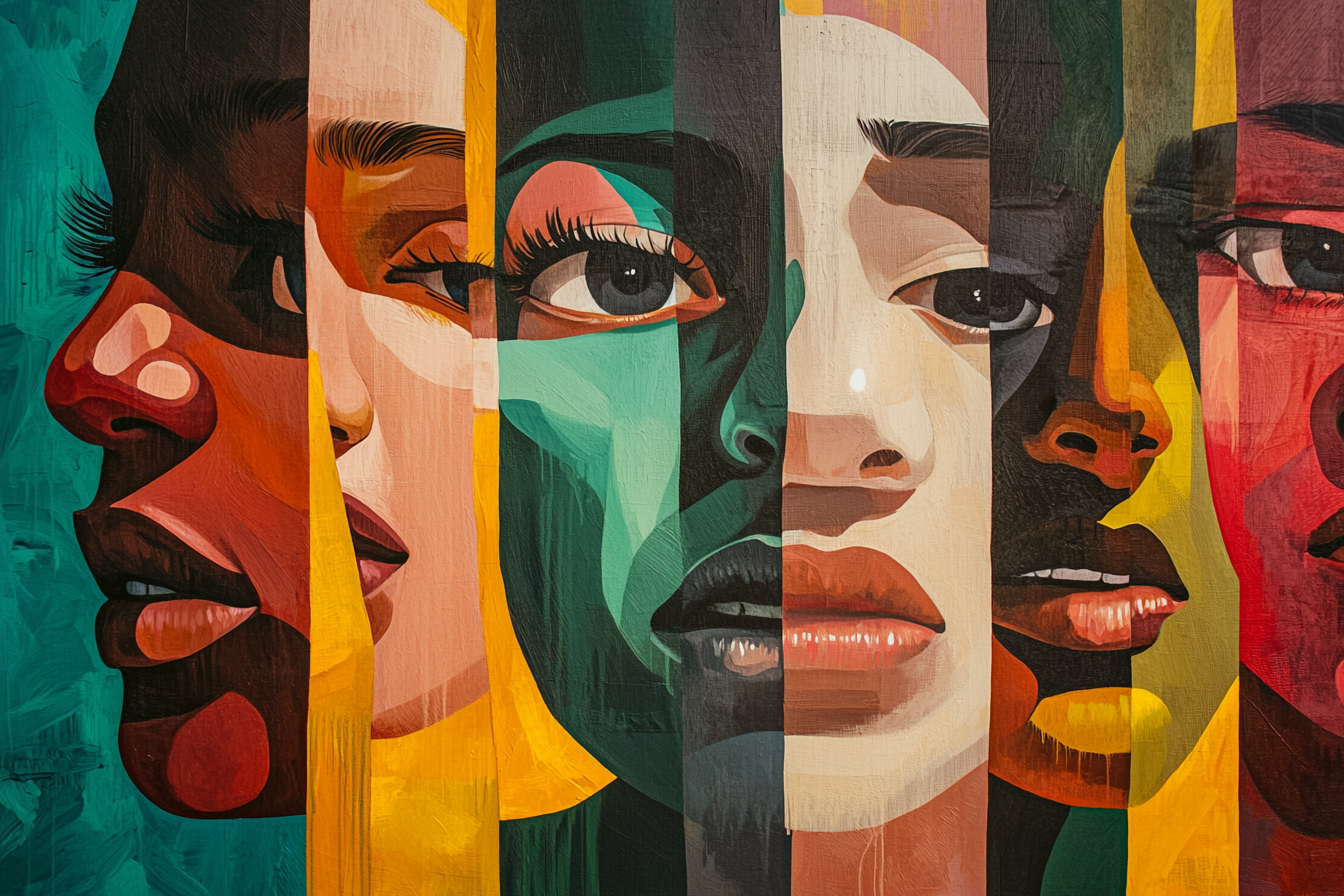 Turning
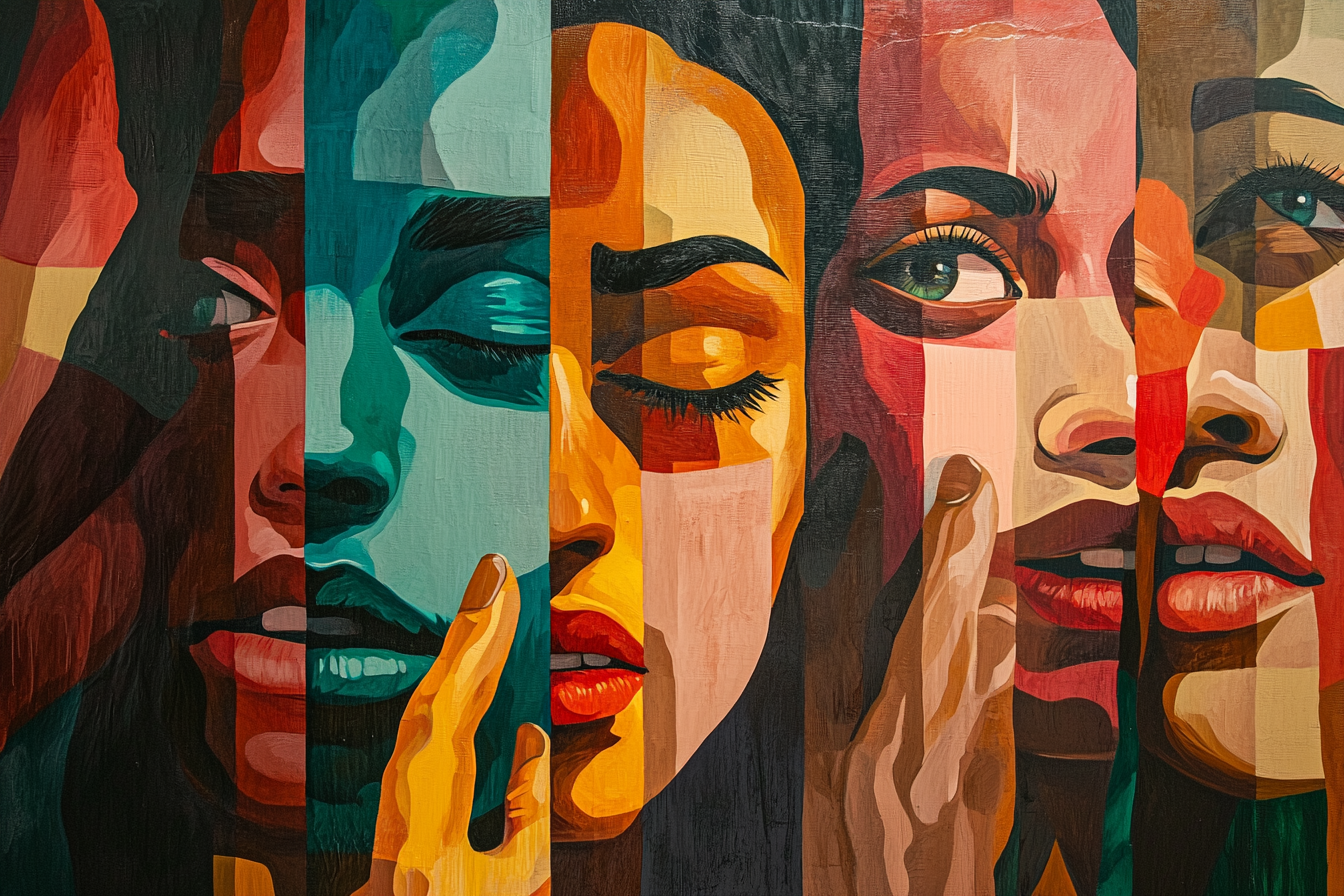 Isaiah 53: 1-9
Isaiah 53:1-9 NRSVA
Who has believed what we have heard?
    And to whom has the arm of the Lord been revealed?
For he grew up before him like a young plant,
    and like a root out of dry ground;
he had no form or majesty that we should look at him,
    nothing in his appearance that we should desire him.
He was despised and rejected by others;
    a man of suffering and acquainted with infirmity;
and as one from whom others hide their faces
    he was despised, and we held him of no account.
Surely he has borne our infirmities
    and carried our diseases;
yet we accounted him stricken,
    struck down by God, and afflicted.
But he was wounded for our transgressions,
    crushed for our iniquities;
upon him was the punishment that made us whole,
    and by his bruises we are healed.
All we like sheep have gone astray;
    we have all turned to our own way,
and the Lord has laid on him
    the iniquity of us all.
He was oppressed, and he was afflicted,
    yet he did not open his mouth;
like a lamb that is led to the slaughter,
    and like a sheep that before its shearers is silent,
    so he did not open his mouth.
By a perversion of justice he was taken away.
    Who could have imagined his future?
For he was cut off from the land of the living,
    stricken for the transgression of my people.
They made his grave with the wicked
    and his tomb with the rich,
although he had done no violence,
    and there was no deceit in his mouth.
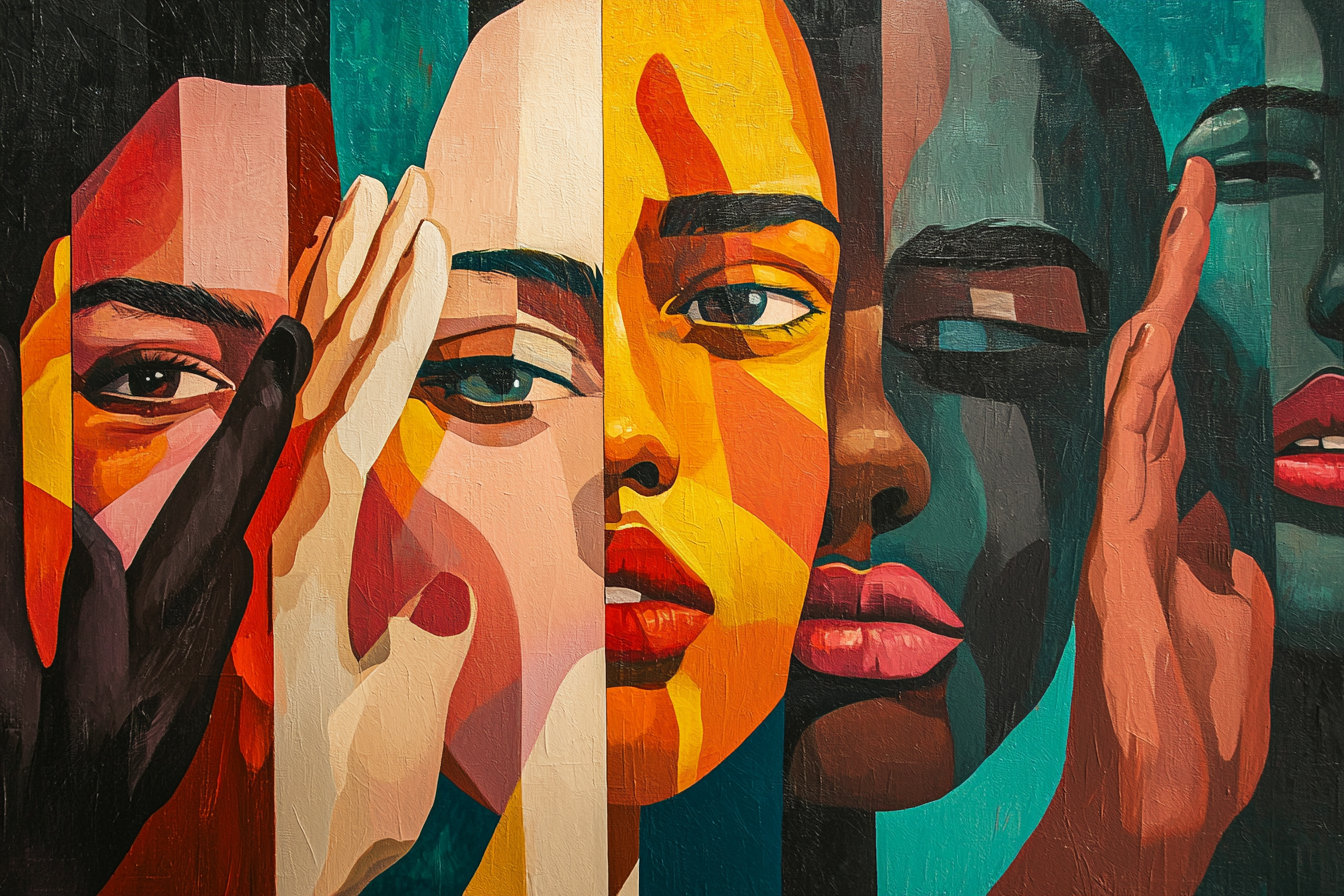 Hebrews 4:14-16 & 5:7-10
Hebrews 4:14-16 NRSVA
Since, then, we have a great high priest who has passed through the heavens, Jesus, the Son of God, let us hold fast to our confession. For we do not have a high priest who is unable to sympathize with our weaknesses, but we have one who in every respect has been testedas we are, yet without sin. Let us therefore approach the throne of grace with boldness, so that we may receive mercy and find grace to help in time of need.
Hebrews 5:7-10 NRSVA
In the days of his flesh, Jesus offered up prayers and supplications, with loud cries and tears, to the one who was able to save him from death, and he was heard because of his reverent submission. 8 Although he was a Son, he learned obedience through what he suffered; 9 and having been made perfect, he became the source of eternal salvation for all who obey him, having been designated by God a high priest according to the order of Melchizedek.
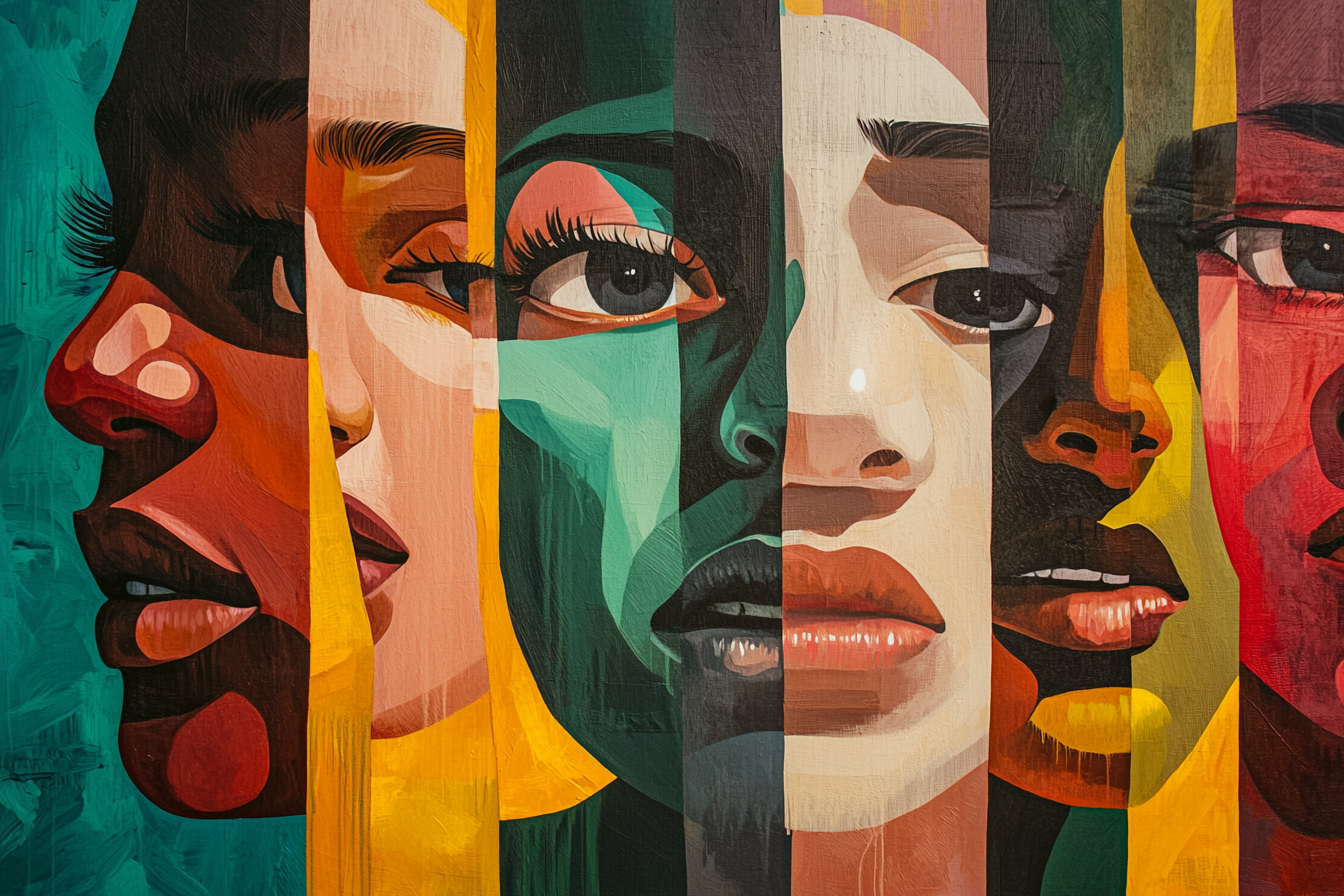 Prayer
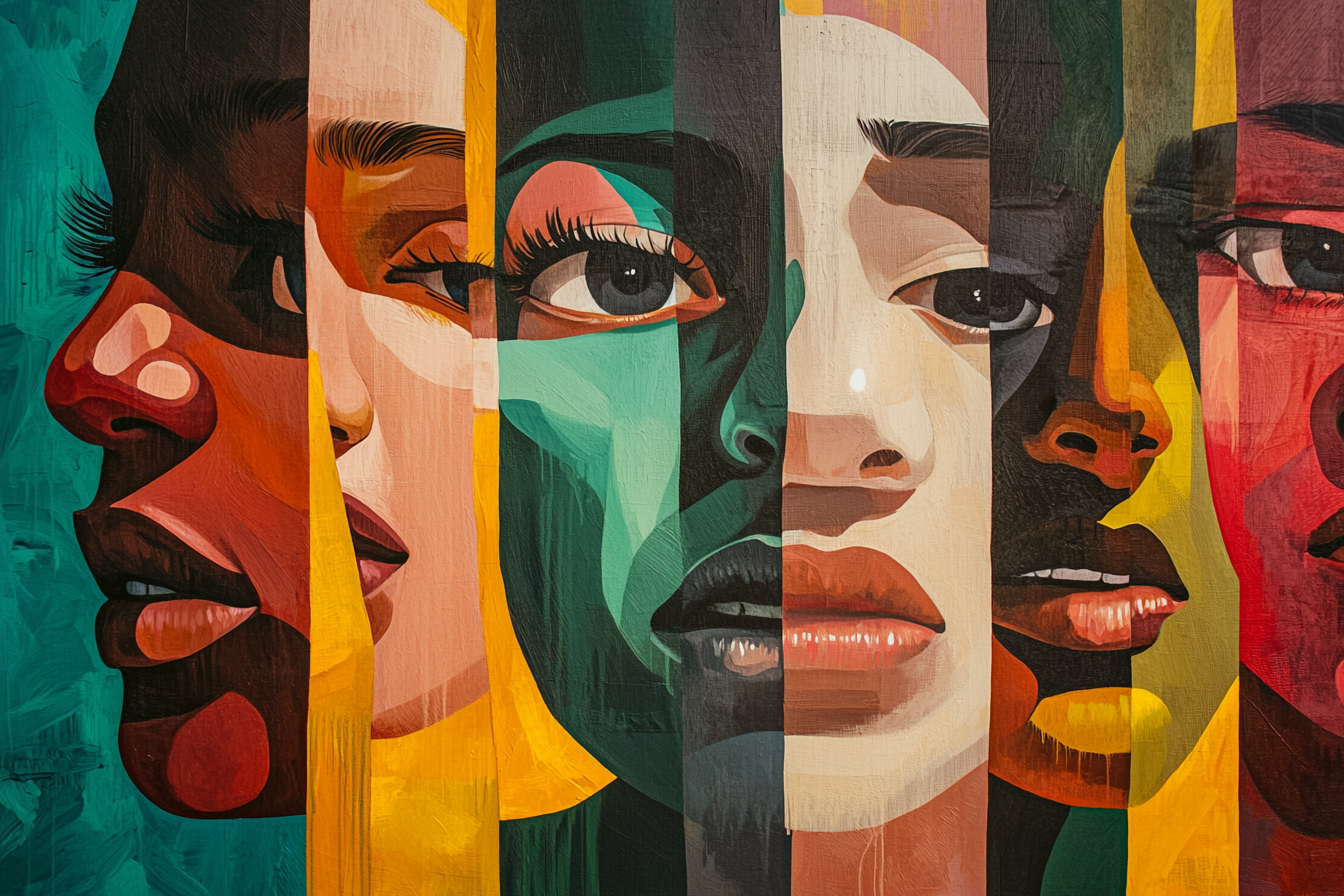 Complaining
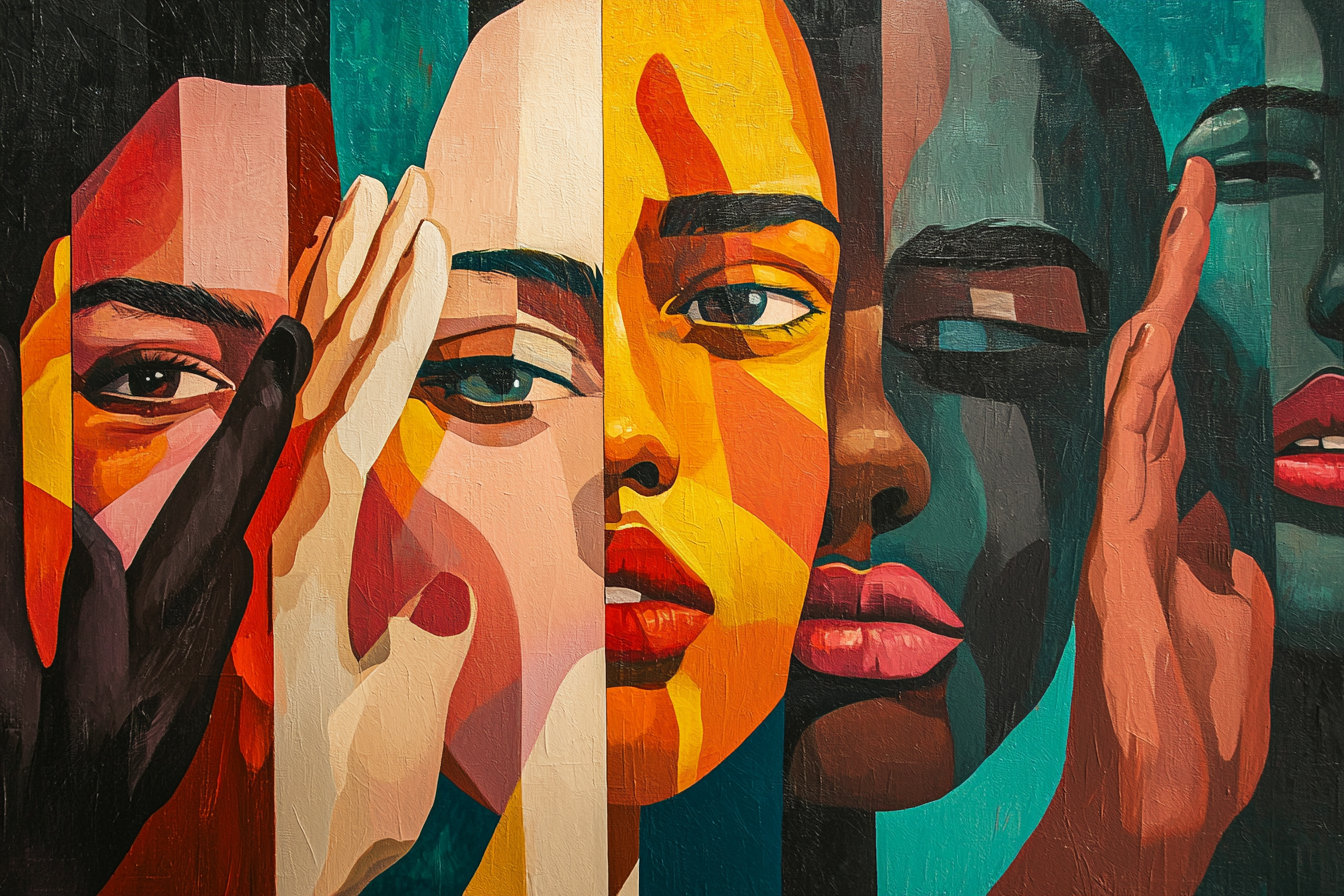 Asking
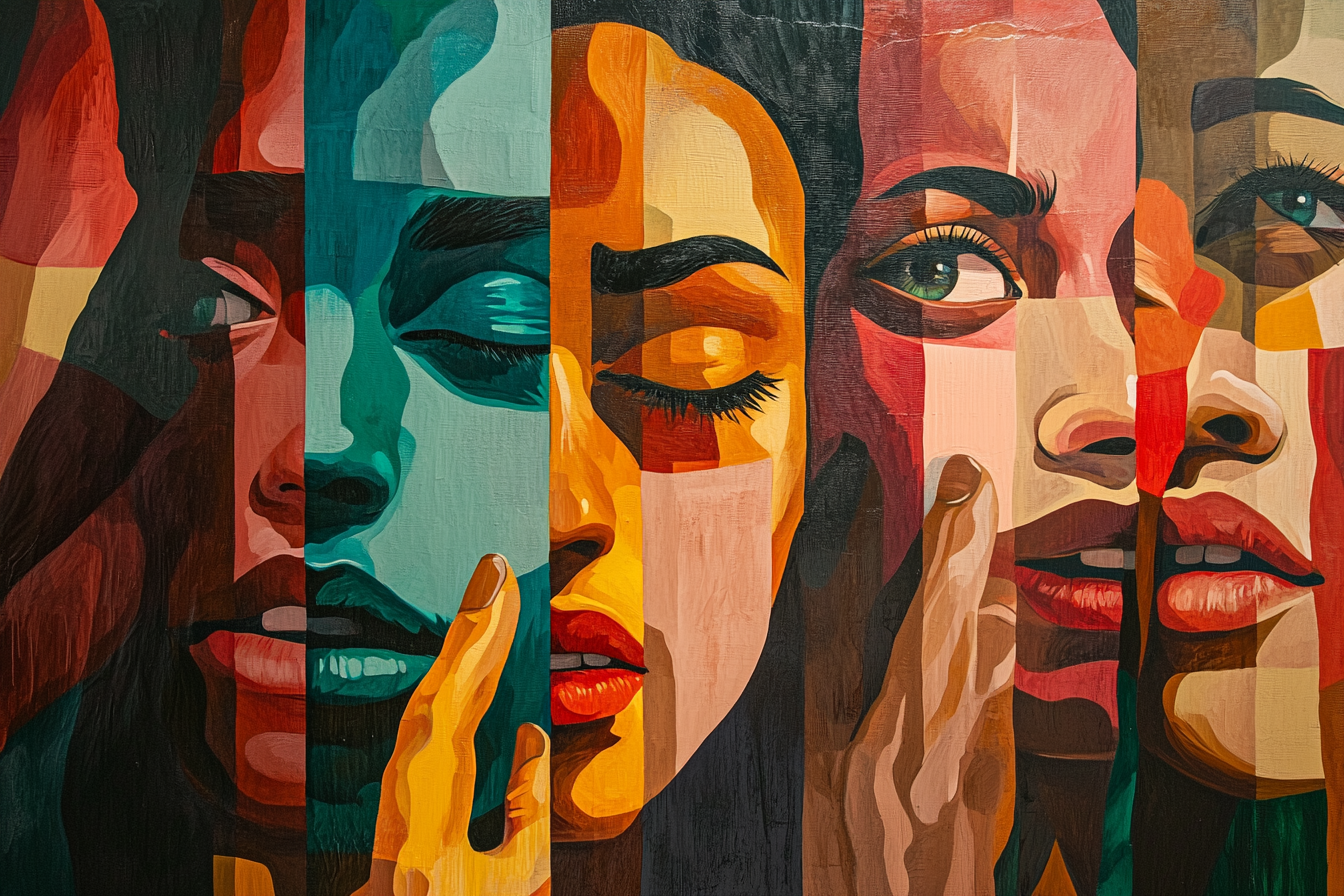 Trusting
Lamentations 3:19-25
The thought of my affliction and my homelessness
    is wormwood and gall!
My soul continually thinks of it
    and is bowed down within me.
But this I call to mind,
    and therefore I have hope:
The steadfast love of the Lord never ceases,
    his mercies never come to an end;
they are new every morning;
    great is your faithfulness.
‘The Lord is my portion,’ says my soul,
    ‘therefore I will hope in him.’
The Lord is good to those who wait for him,
    to the soul that seeks him.
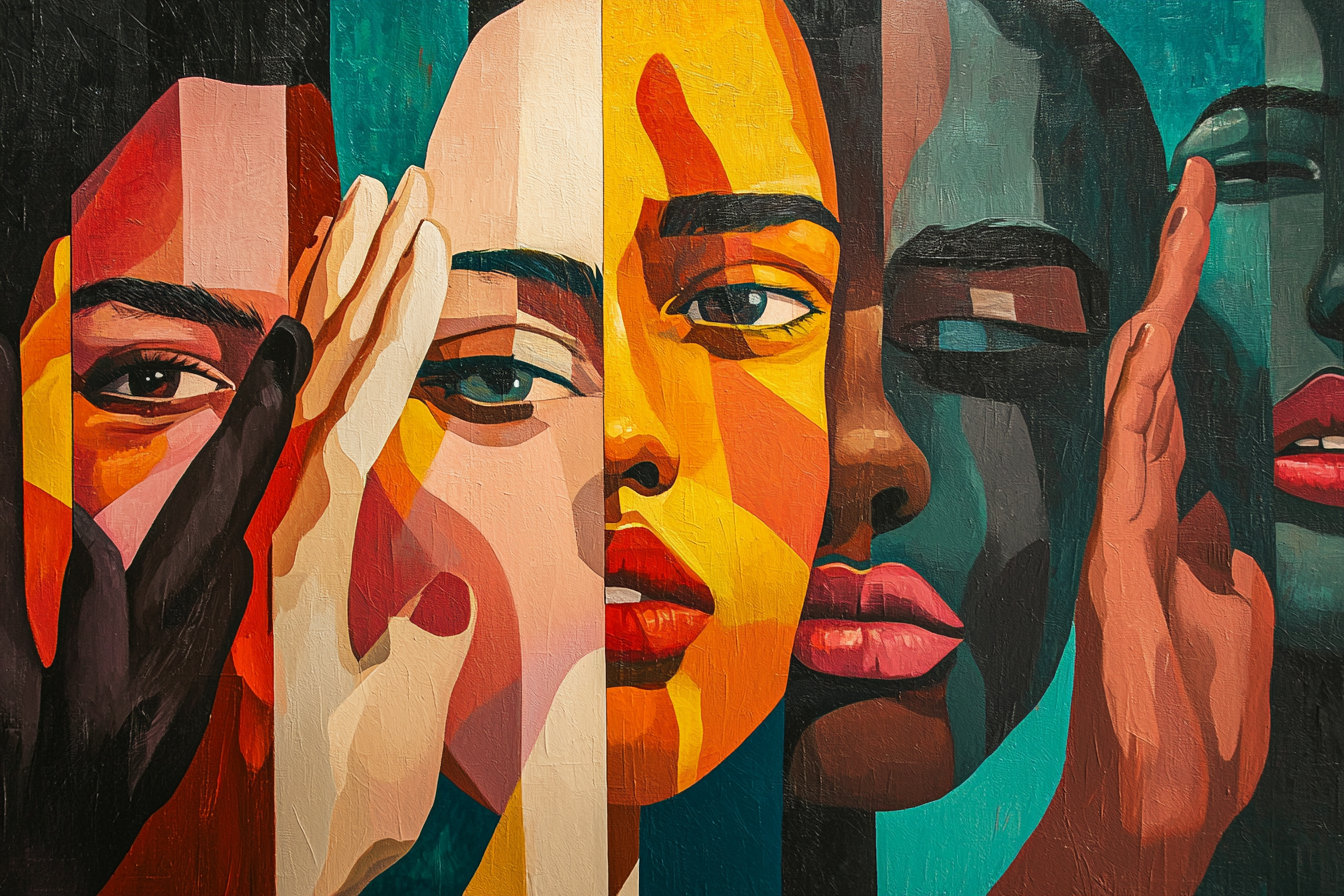 Calling to prayer and lament
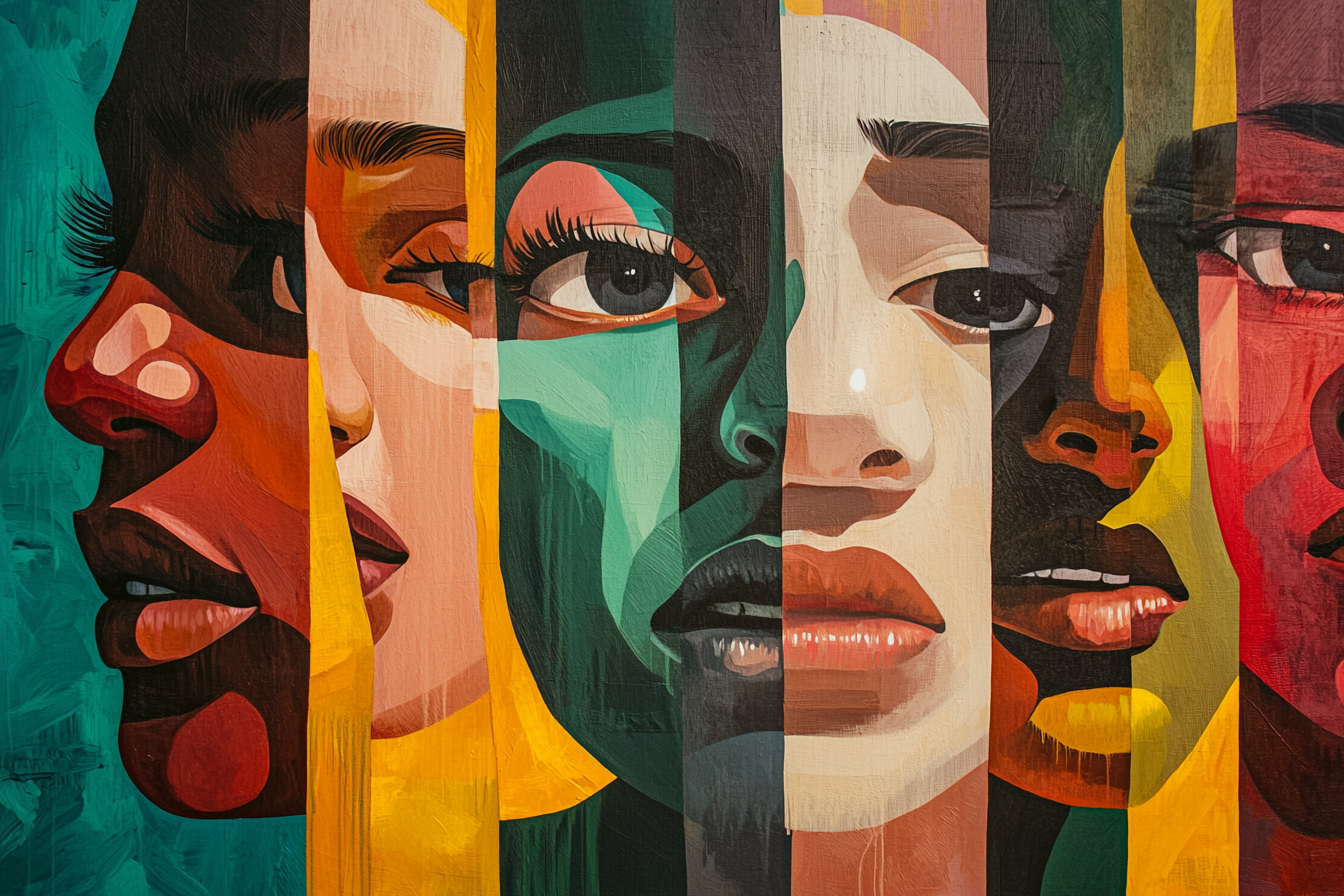 Resolutions